ACOLLIDASetmana 18- 22 setembre
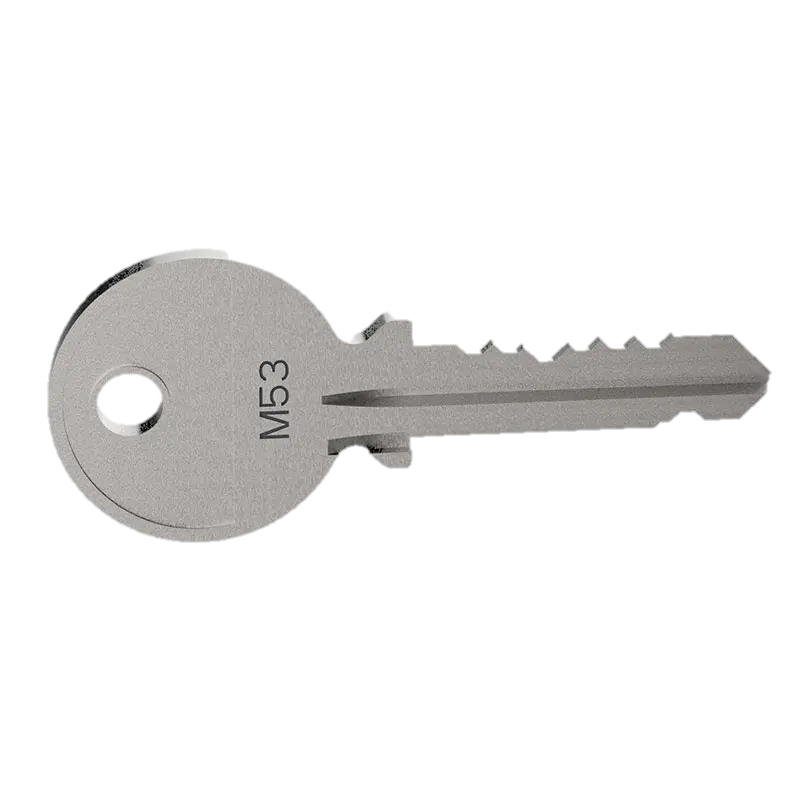 Tu tens la clau…..
dilluns
Tenim cura del cor dels altres
La setmana passada vam descobrir que hi ha moltes coses que podem fer i donar als altres per fer-los sentir millor. Quan ens fem mal, ens posem tiretes per curar les nostres ferides. Aquestes tiretes són màgiques i poden fer més feliç el cor dels altres.
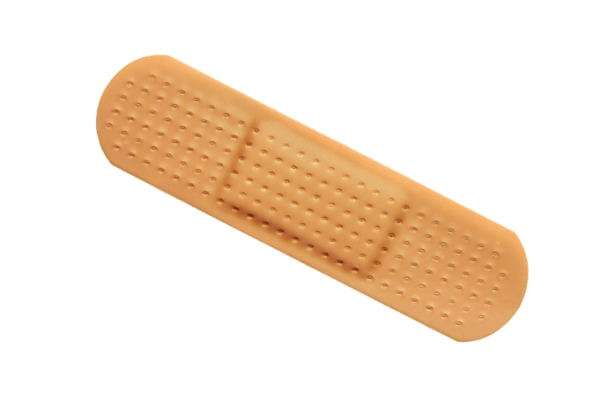 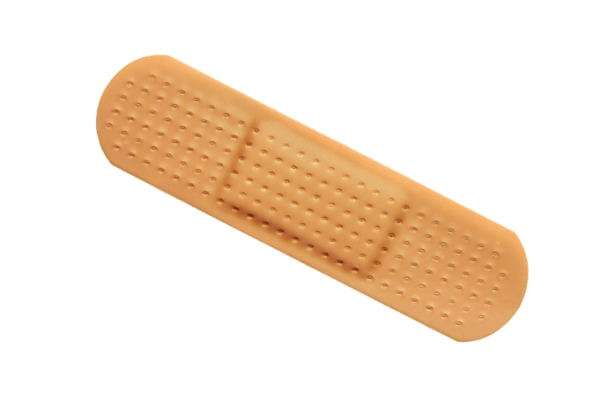 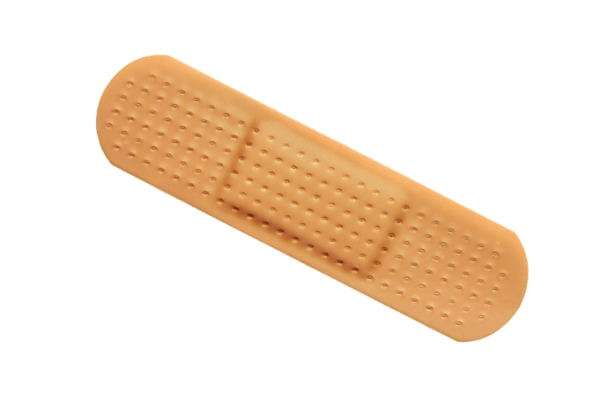 Què et passa?
T’acompanyo
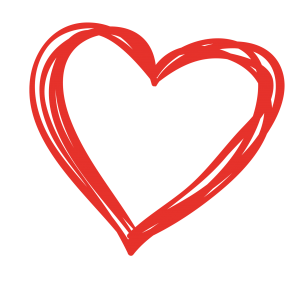 Ets important per a  mi
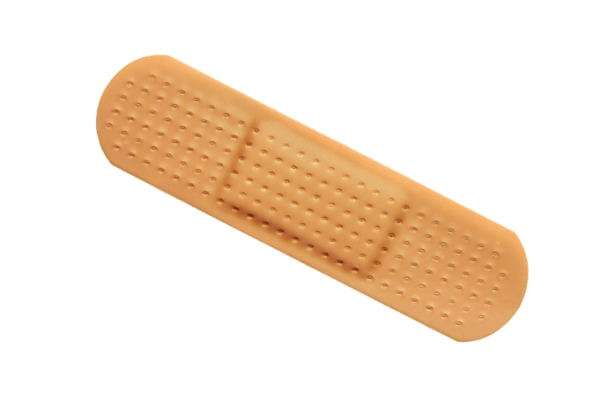 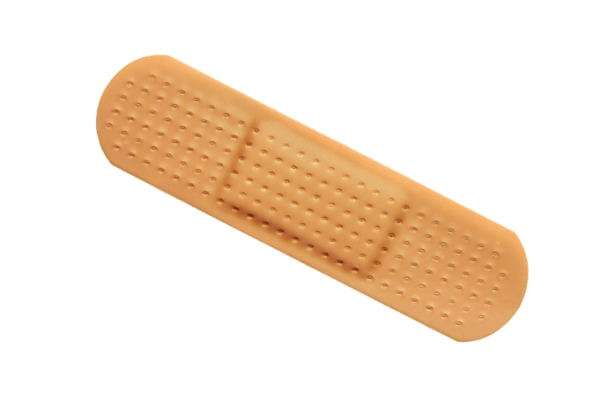 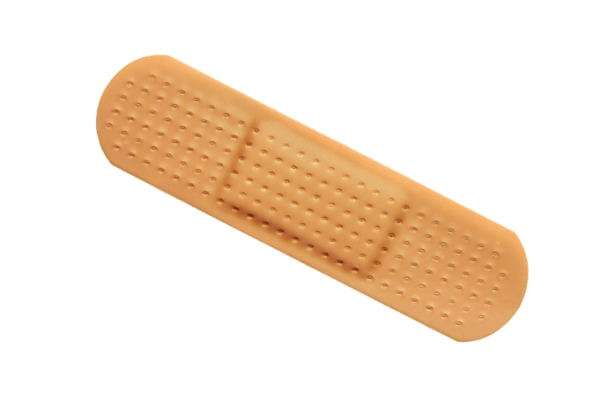 Et puc ajudar?
Et necessito
Em perdones?
dimarts
DONEM-NOS LES MANS
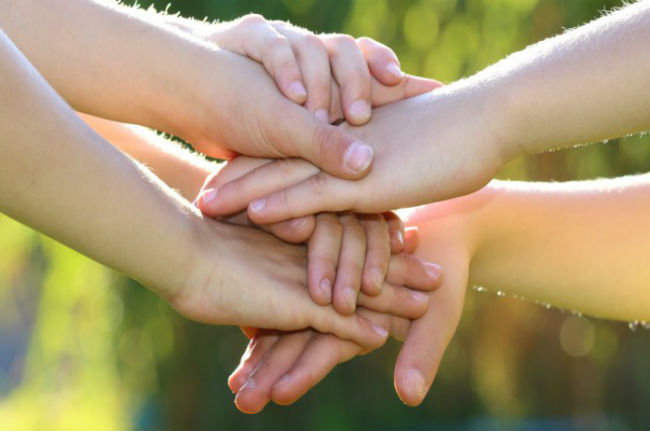 Avui, farem un joc per descobrir quines coses boniques veiem en els altres. Pensa en un company de la classe a qui t’agradaria dir-li allò que veus de bo en ell/a i agafa-li de la mà. A continuació, el teu company o companya, farà el mateix fins que tothom sigui part de la rotllana.
dimecres
90’’
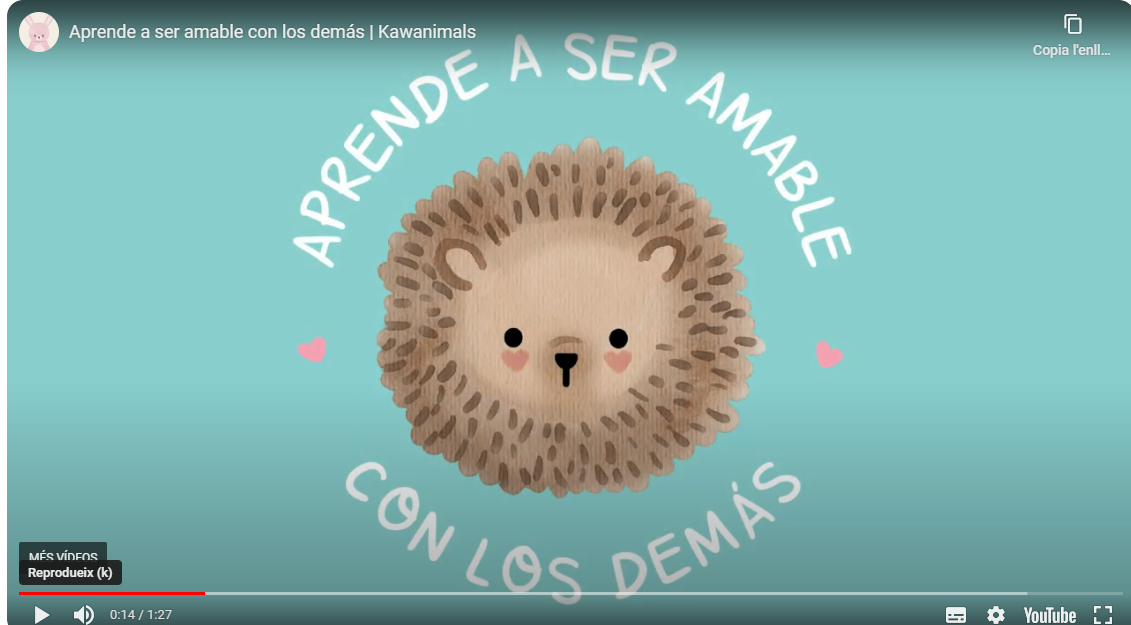 Mireu bé aquest vídeo. Descobriu què fa cada personaltge per ajudar l’altre.Quin ha estat el vostre personatge prefertit i què li dirieu si us hagués ajudat.
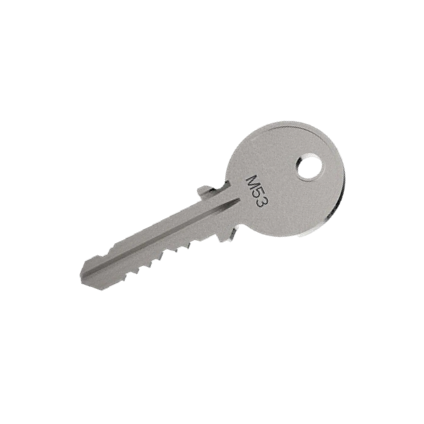 PARAULES BONIQUES
Dijous
Quan un amic o amiga teva té un mal dia, què t’agrada dir-li?
ESTIC AMB TU
SOMRIU!
TU POTS
QUÈ BO/BONA ETS
De vegades, ens podem sentir sols/es i necessitem algú al nostre costat.
I quan fem alguna cosa molt bé, també ens agrada que ens ho reconeguin.
D’altres vegades, només ens cal una bona broma o acudit d’un/a amic/a per seguir endavant
És molt normal que, davant una dificultat, ens costi confiar en nosaltres mateixos/es. De ben segur que escoltar-ho, ens animarà.
ESCOLTEM AQUESTA CANÇÓ
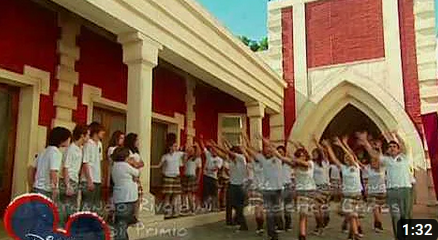 L’any passat vam escoltar aquesta cançó. Canta-la i explica quina part t’agrada més i perquè!

Li cantaries a un amic/amiga que estigués trist/a?

Creus que l’animaria? Per què?

Tanca els ulls i pensa en els teus amics i amigues mentre l’ecoltes. Com et sents?